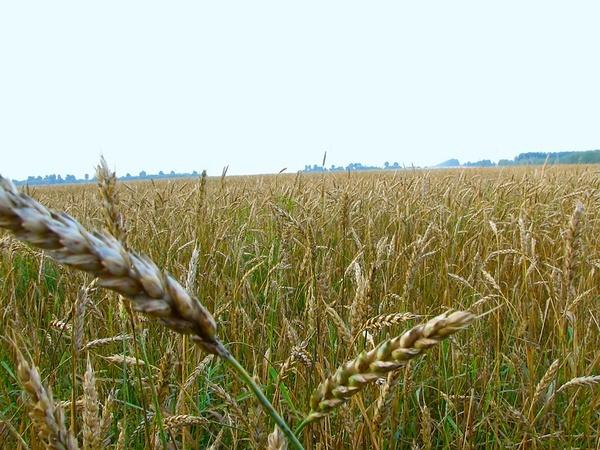 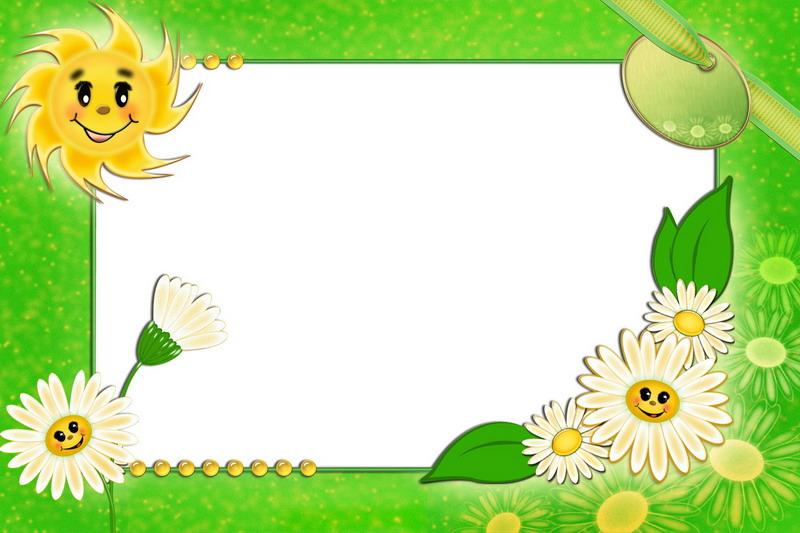 Табышмакларның җавабын тап:

Диңгез түгел – 
 дулкынлана
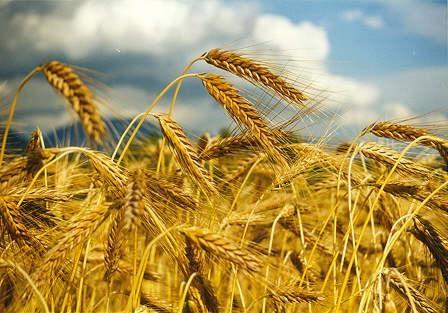 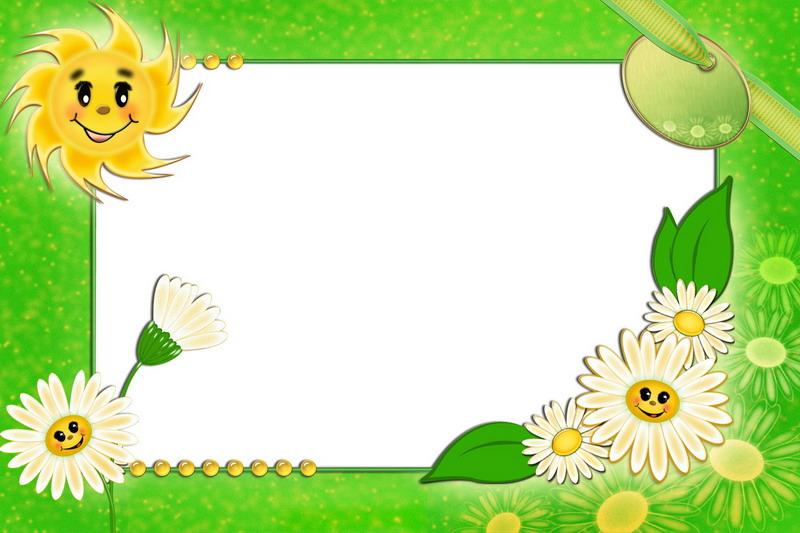 Бөтен илне 
туйдырса да, 
үзе туймый
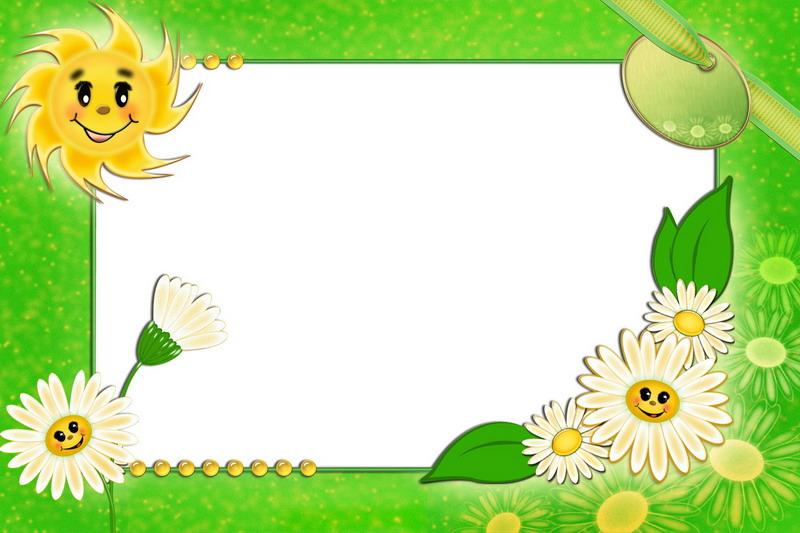 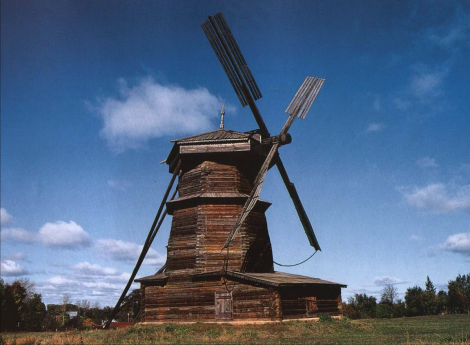 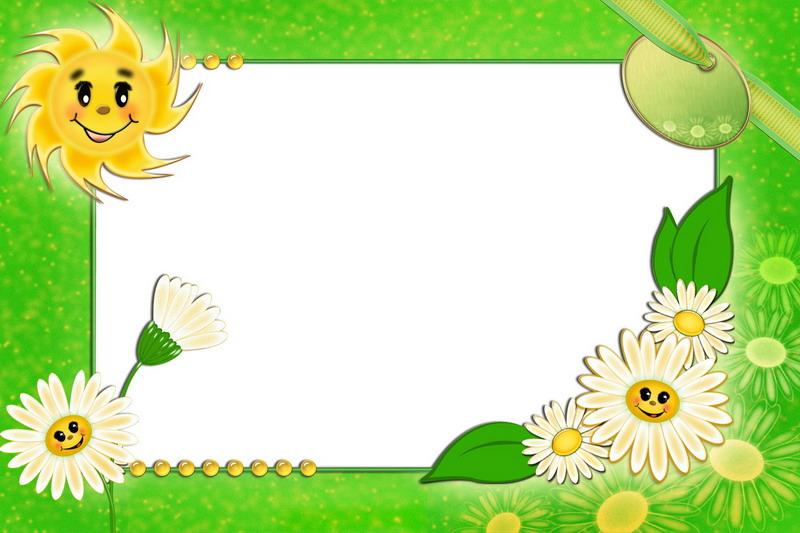 Ура, суга, җилгәрә, 
Үзе төяп җибәрә.
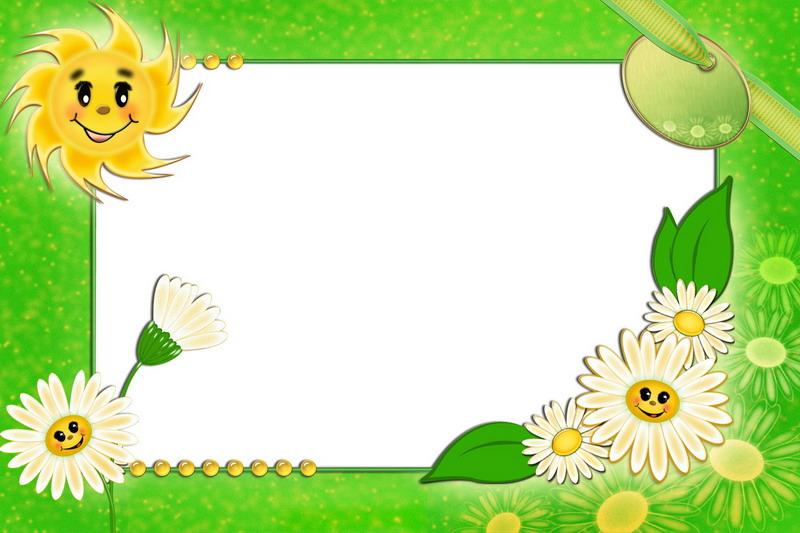 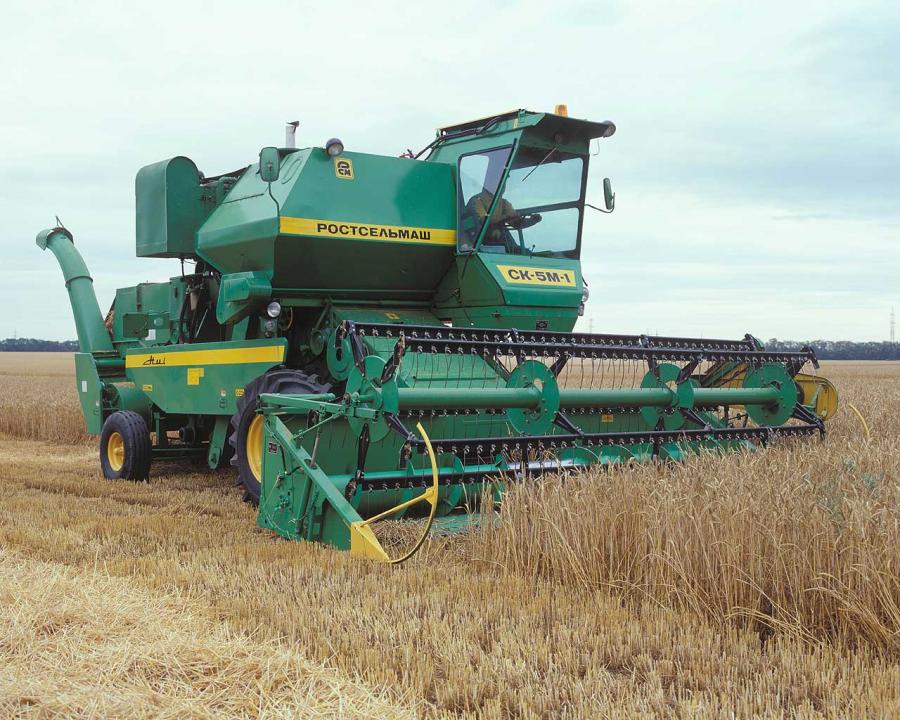 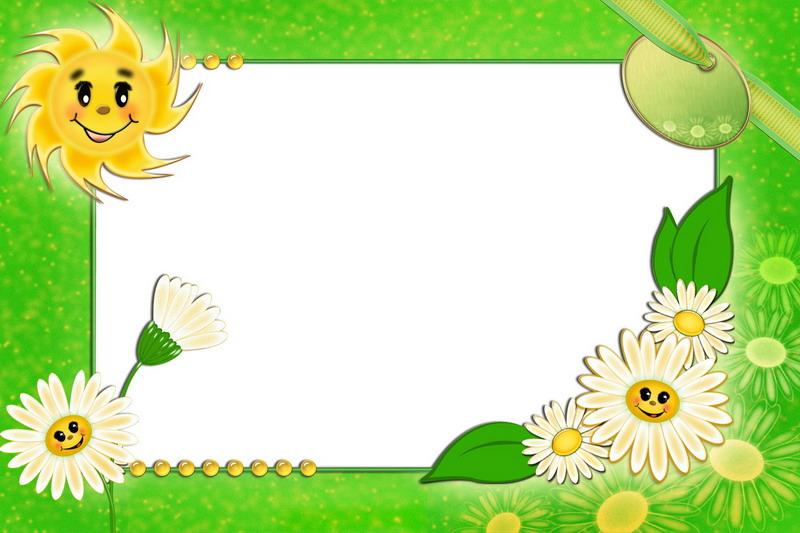 Үзе түгәрәк, урыны түрдәрәк, эче тулы күзәнәк
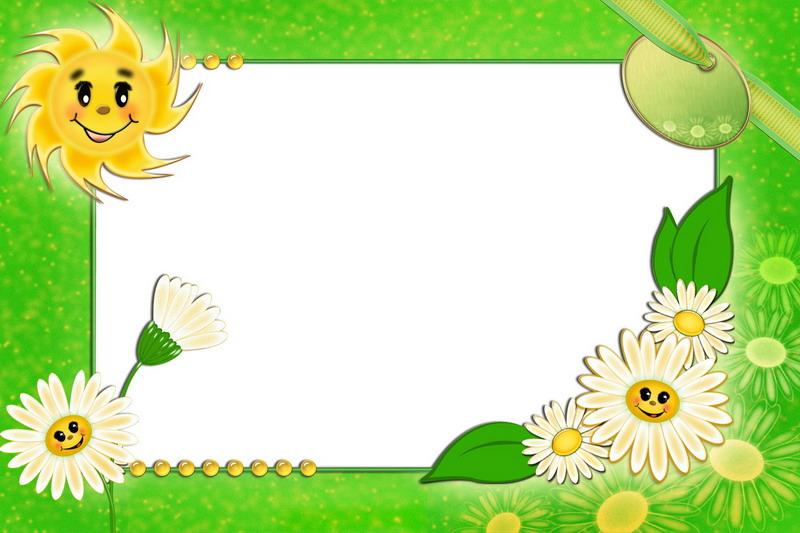 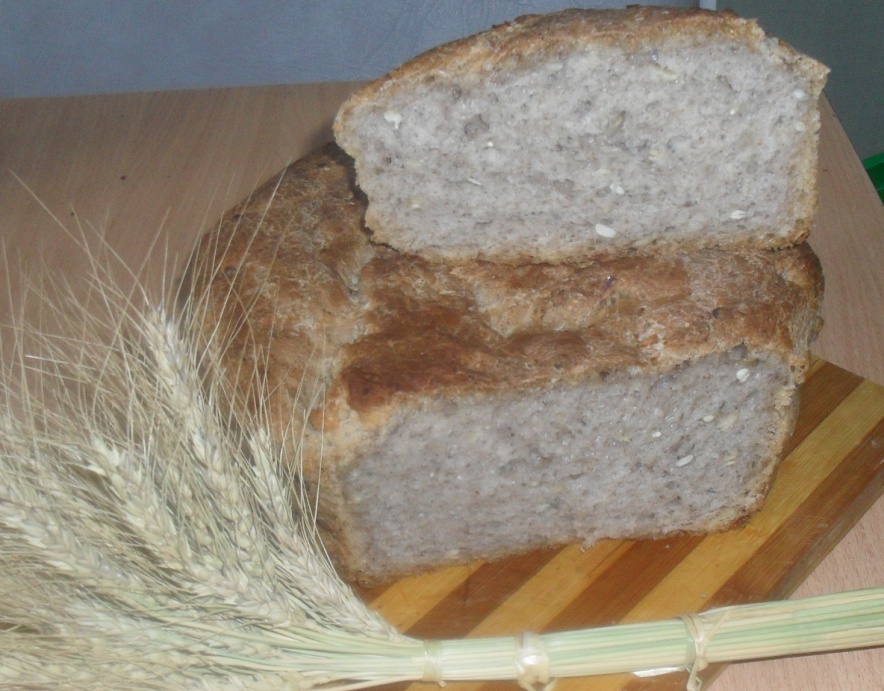 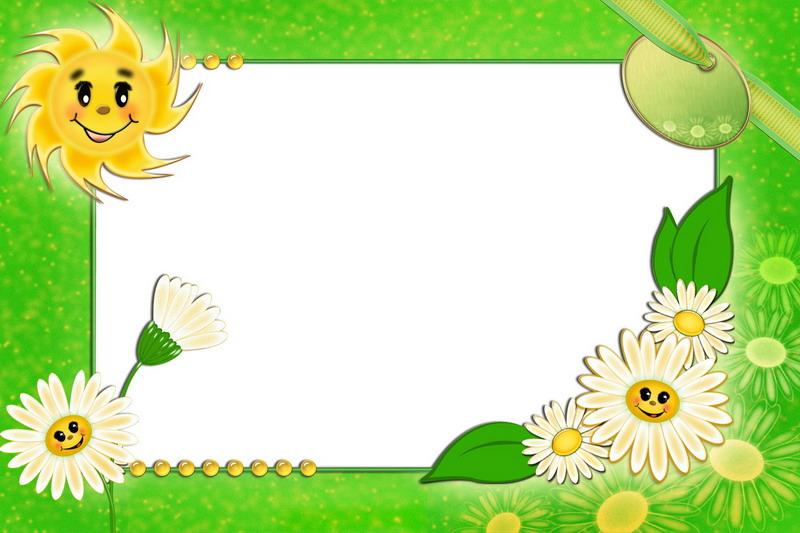 Чыж иттереп саласың, 
бик тиз генә аласың, балга манып кабасың. Ул нәрсә?
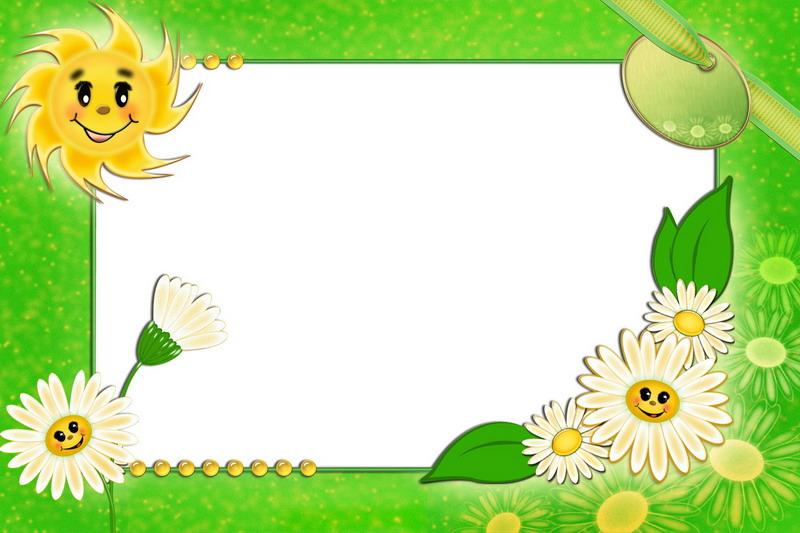 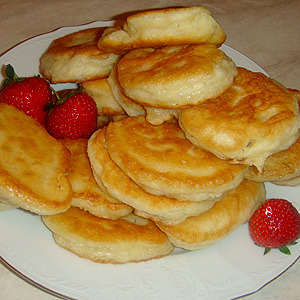 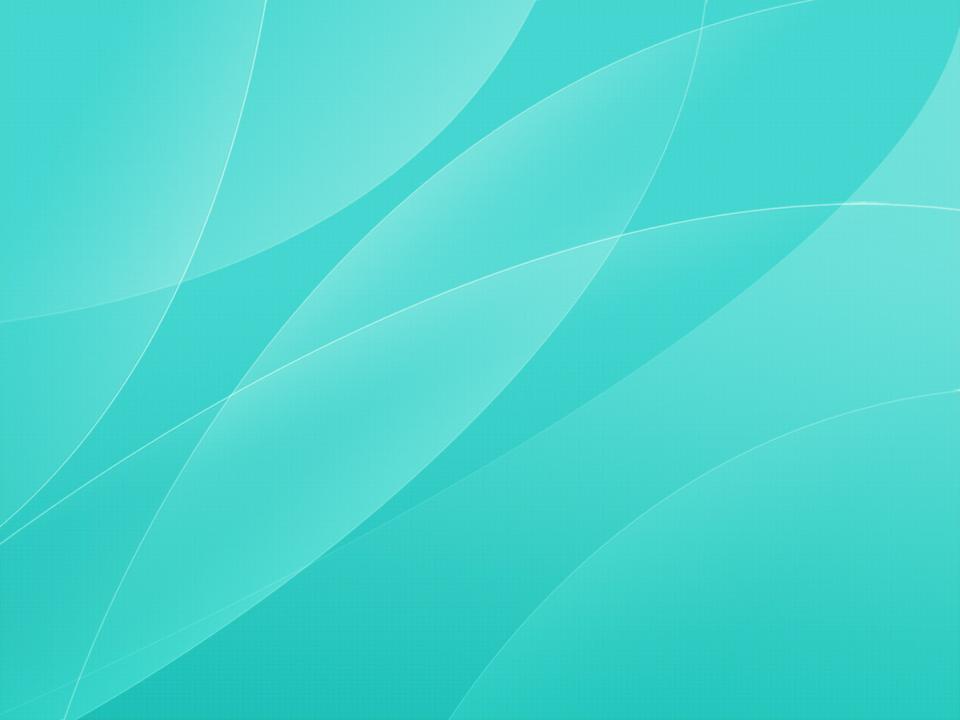 Ипи – тоз белән 
кадерле кунакларны 
каршылыйлар
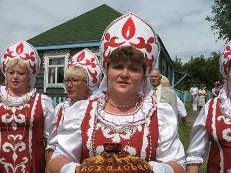 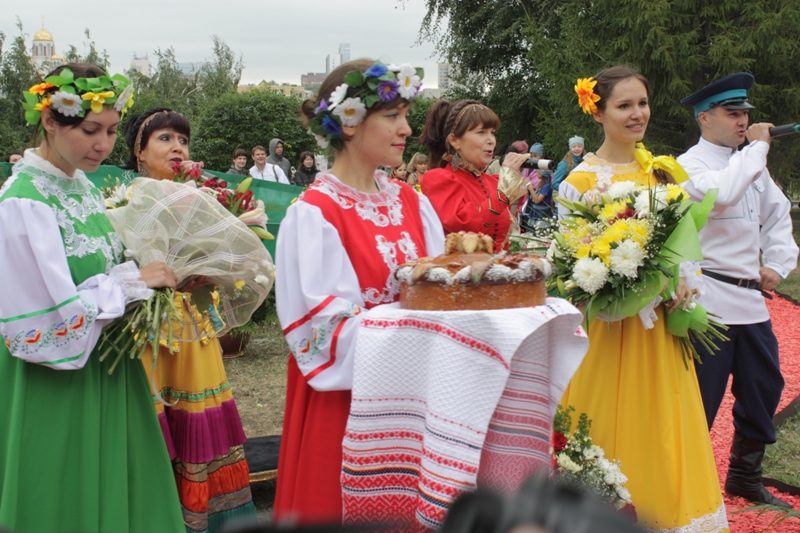 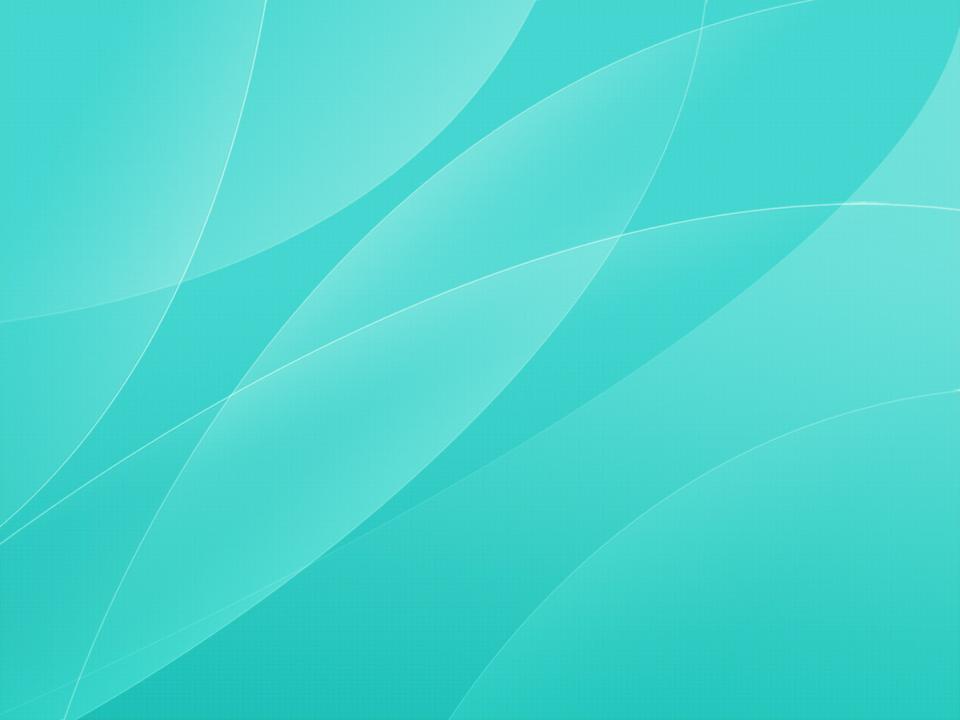 Әти – әниләр яңа өйләнешүчеләрне үзләренең өйләрендә ипи – тоз белән каршы алалар
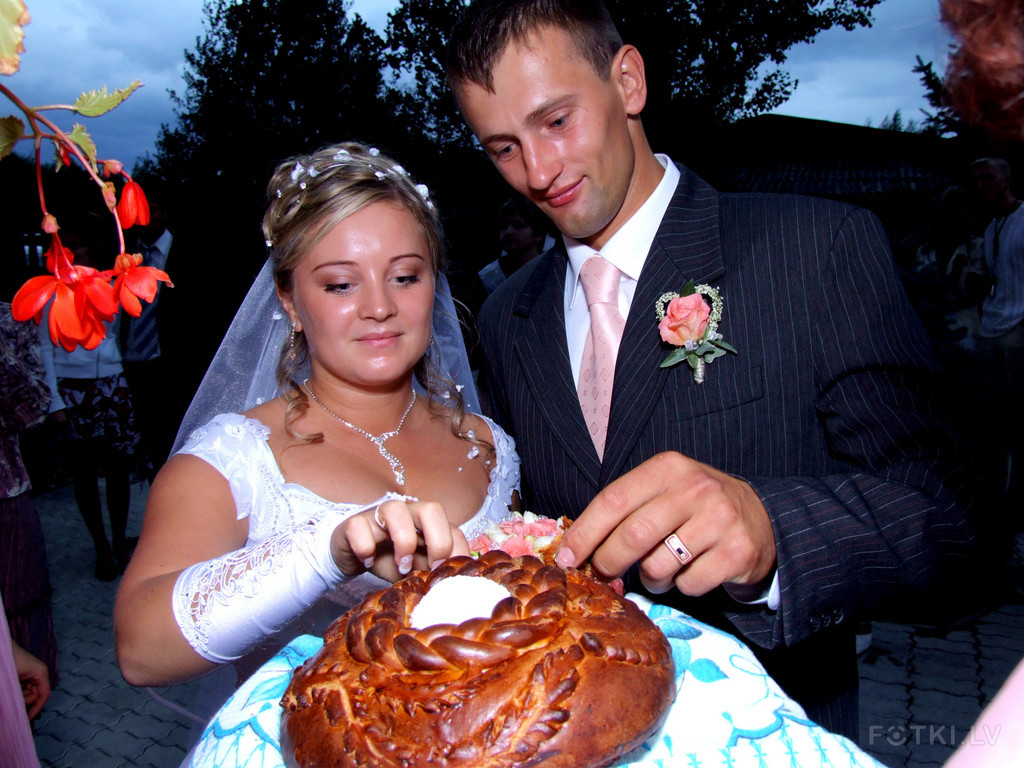 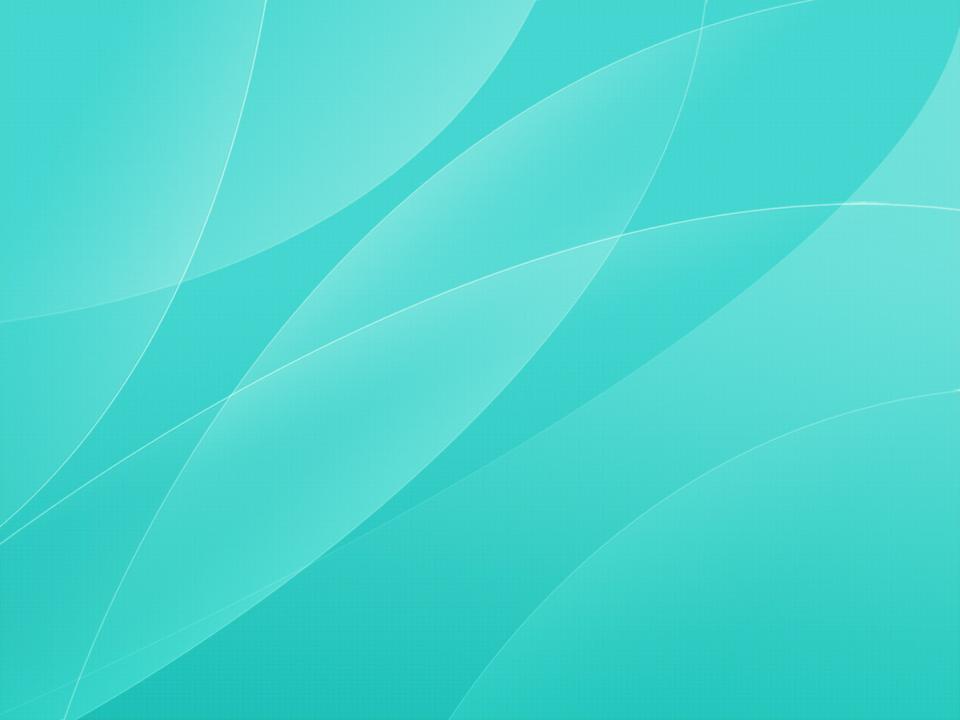 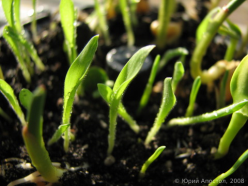 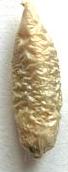 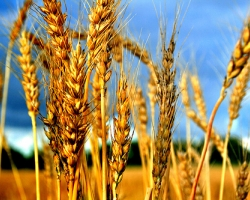 уҗым
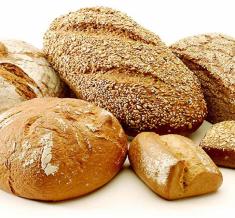 орлык
башак
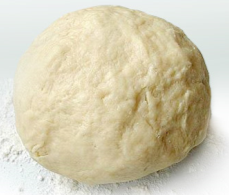 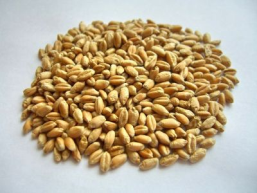 ипи
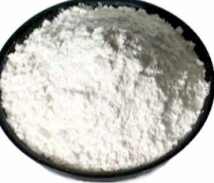 ашлык
камыр
он
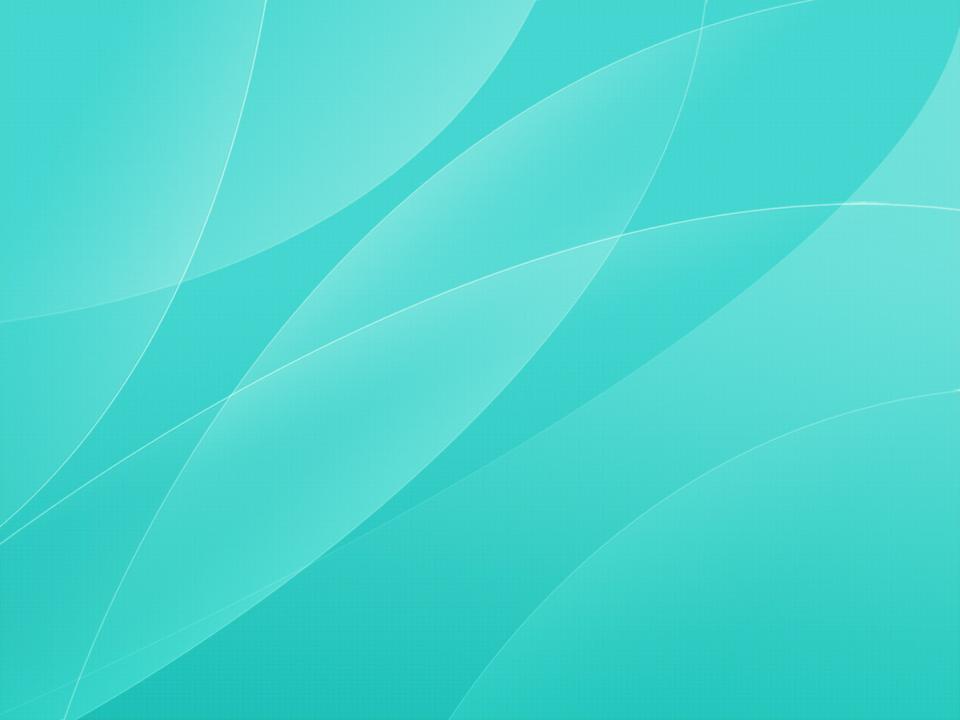 Икмәк җитештерү программасы:
1.Җирне эшкәртү
2.Орлык чәчү
3.Чәчүлекне тәрбияләү
4.Уңышны җыеп алу
5.Элеваторга илтү 
6.Тегермәнгә илтү
7.Он ясау
8.Ипи пешерү
9.Кибетләргә илтү
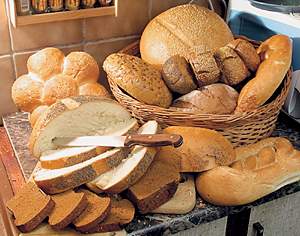 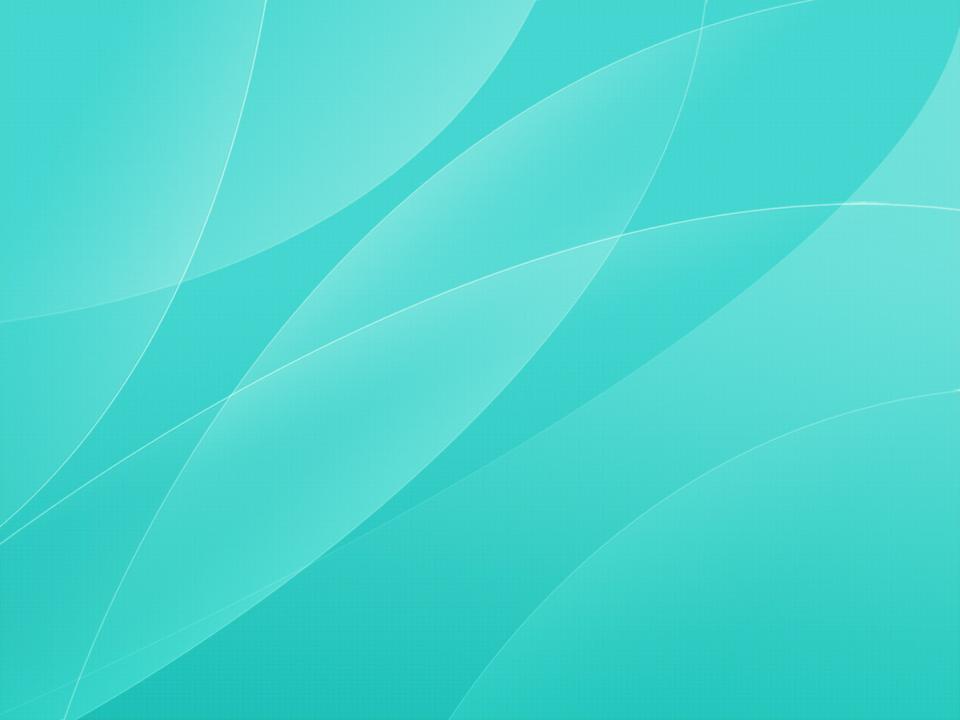 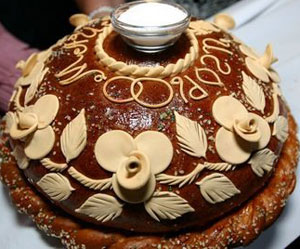 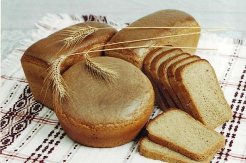 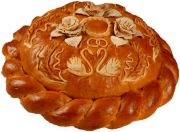 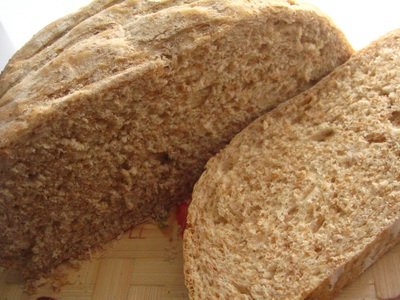 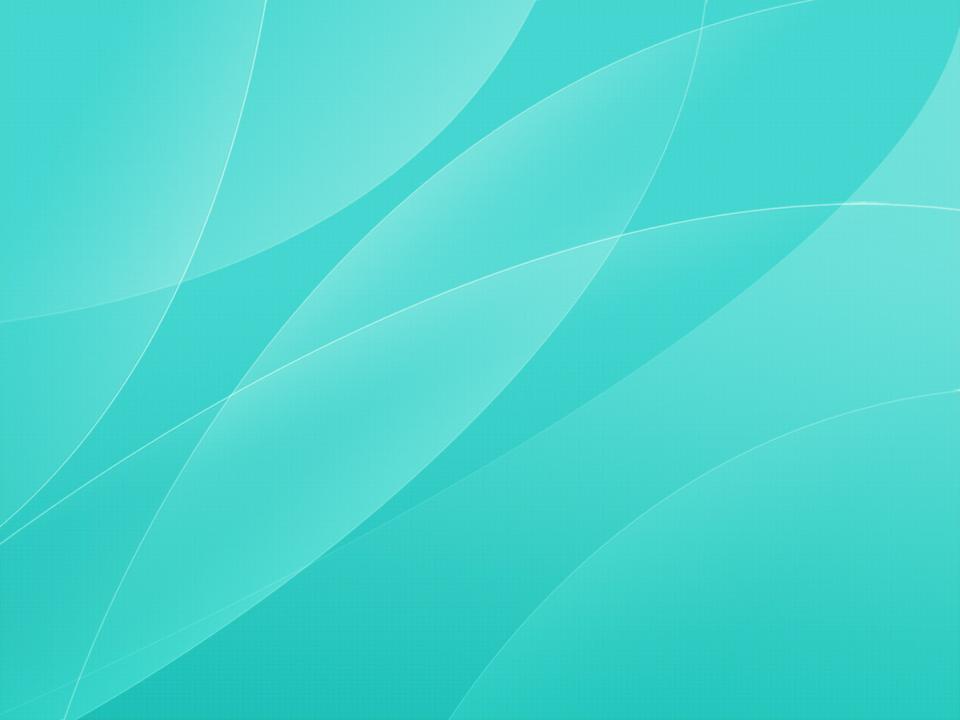 Икмәк турында мәкальләр
Икмәк – табынга нур сибүче, 
Кешегә, илгә – көч, куәт бирүче.
Икмәк – һәр нәрсәгә баш.
Икмәк- ил байлыгы.
Икмәк – яшәү терәге.
Кар ак булса да, аны ашап булмый, ипи кара булса да, ансыз яшәп булмый.
Ил табыны икмәктән башлана.
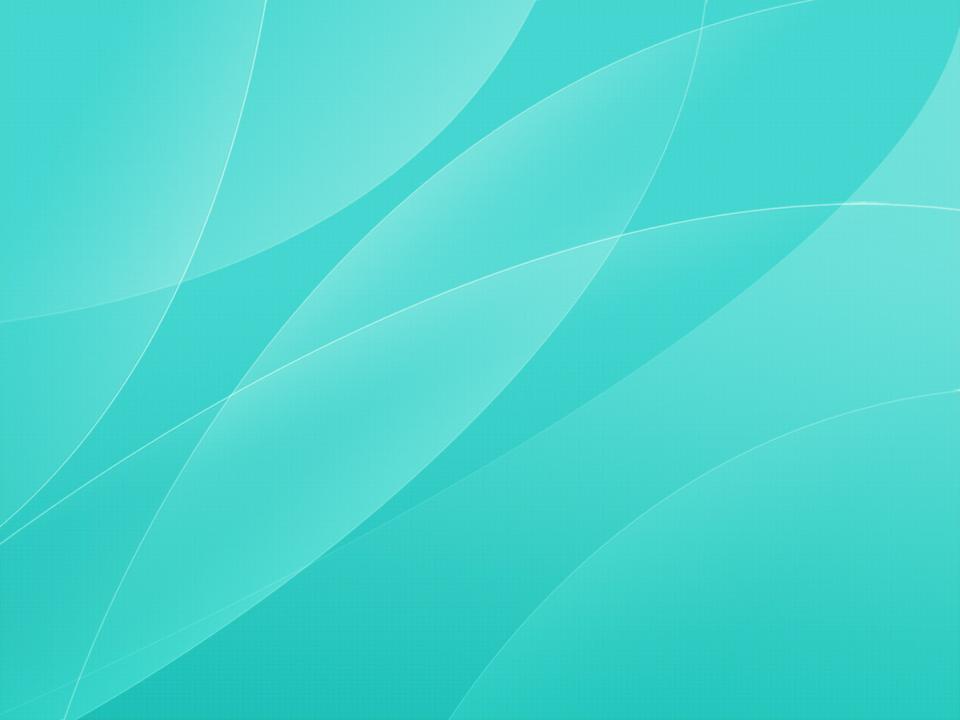 Элеватор нәрсә ул?
Ашлыкны кабул итү, чистарту, киптерү,
 төяп җибәрү өчен җиһазландырылган
 ашлык саклау урыны
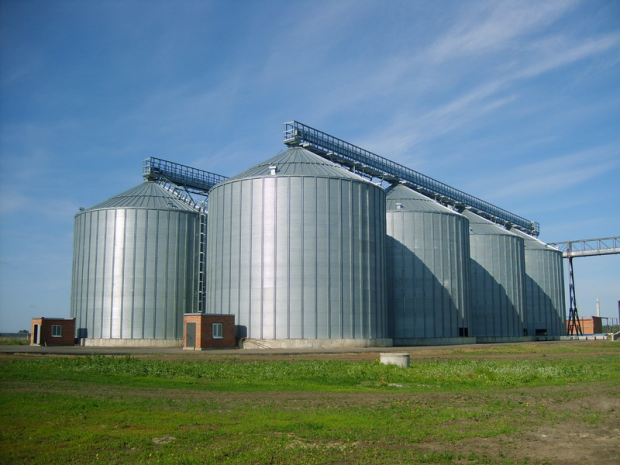 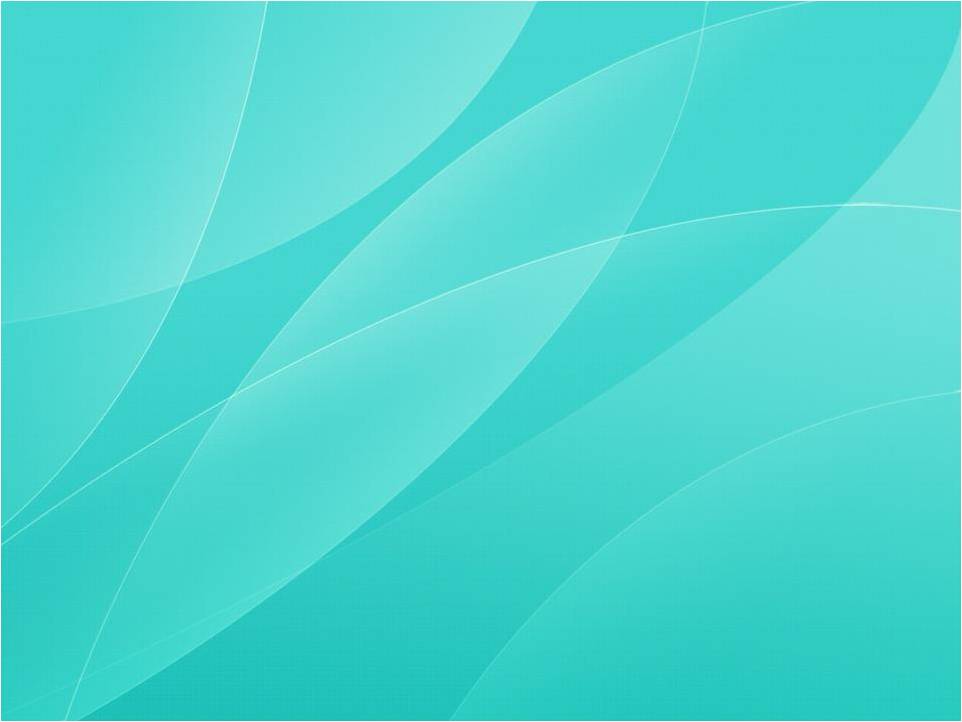 Үсеп утыра арыш,
Һәр башагы бер карыш.
Бодай үсә ургылып,
Дулкынланып, зур булып.
Әгәр күрсәң солысын-
Исең китеп торырсың.
Әнә кара тарыга, 
Үрмәли югарыга.
Зәңгәр чәчәкле җитен-
Читләтеп үтү читен.
Киндер аеруча уңган,
Әйтерсең кара урман.
Уңыш

Ә.Ерикәй
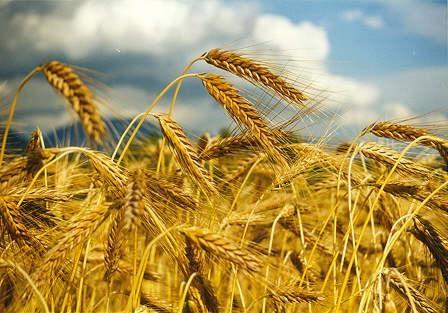 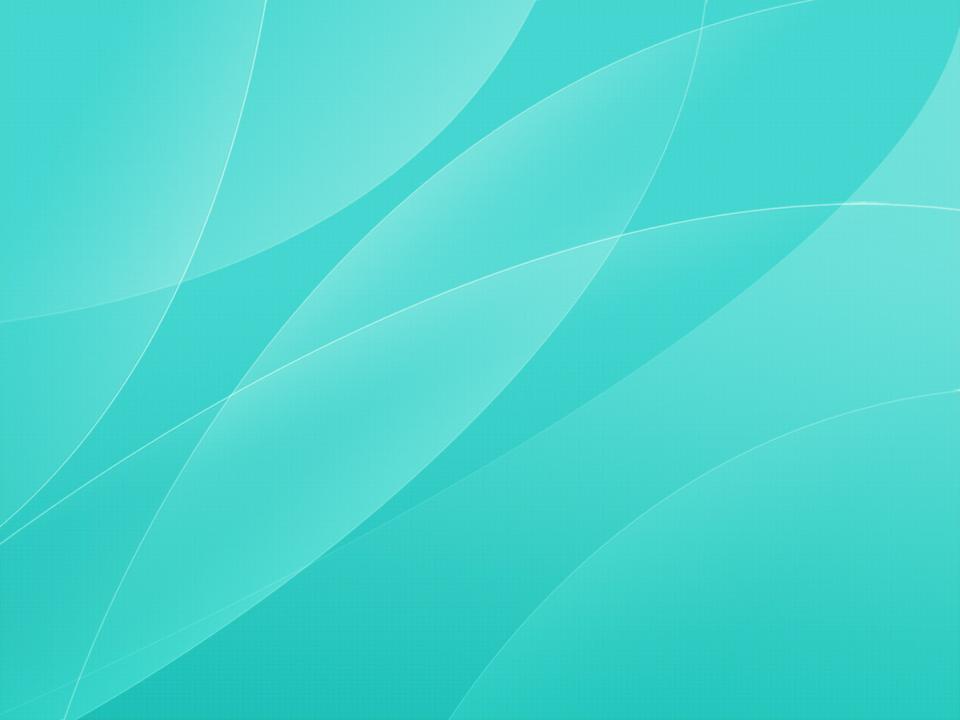 Икмәк өстәлгә килгәнче 
кемнәр хезмәт куя?
агроном
игенче
пешекче
тракторчы
комбайнчы
шофёр
тегермәнче
кибетче
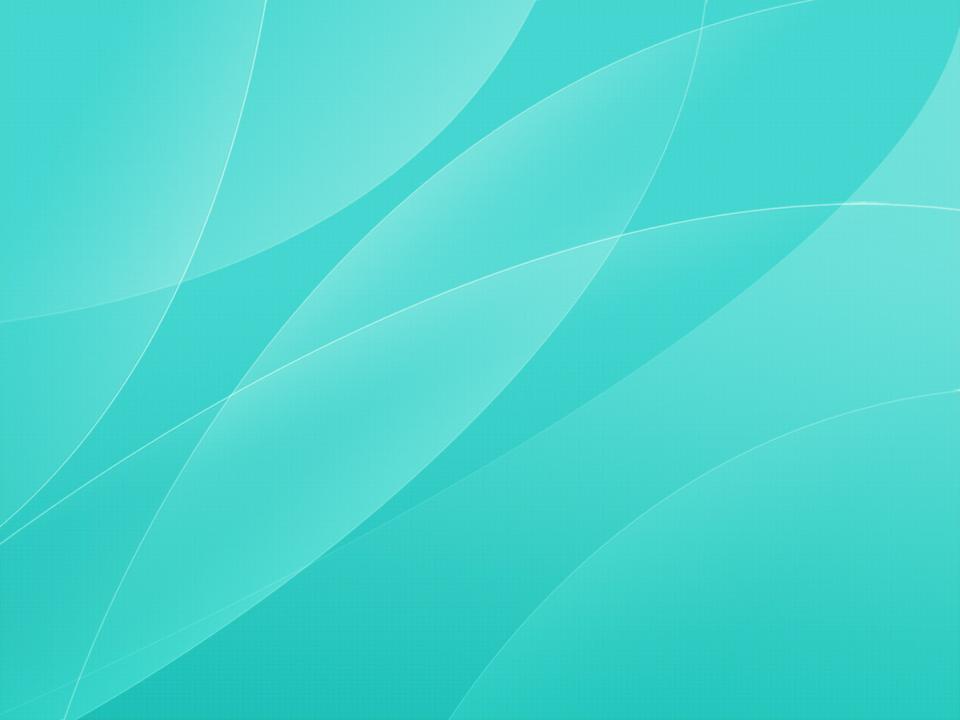 Материал:

Татар халык мәкальләре, Яр Чаллы, “Идел-йорт”, 2000
Татар халык табышмаклары, Яр Чаллы, “Идел-йорт”, 2000
Фото – Google (интернет ресурслары)
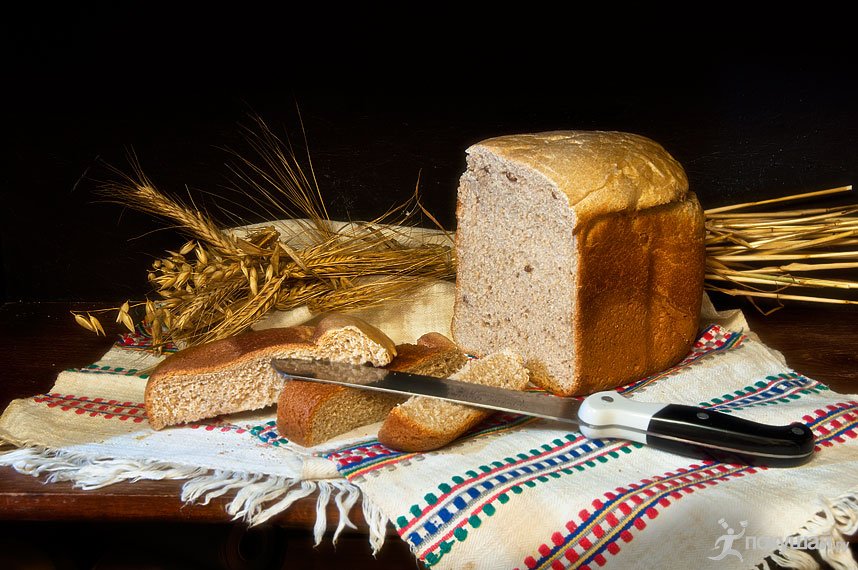 Презентацияне  Татарстан республикасы 
Балтач районы 
Яңгул балалар бакчасы тәрбиячесе
 Габделхакова Венера Салаватовна әзерләде